Scenario #1
Juana Ines de la Cruz is a 9th grader who was retained last year. After the first semester, she was promoted to 10th grade. What should the NGS Specialist do on NGS?
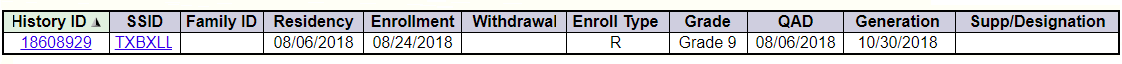 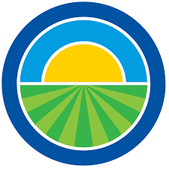 NGS and MSIX Academy | South Padre Island Convention Center | November 7-9, 2018
helpdesk@ngsmigrant.com
Scenario #2
Octavio Paz resides in San Antonio ISD and attends KIPP Aspire Academy, a charter school located in San Antonio, Texas.  The Recruiter from San Antonio ISD picks up the COE for the Paz family as residency only. The COE is submitted to the NGS terminal site in San Antonio ISD.  What steps should the NGS specialist take to process the shared COE on NGS?
[Speaker Notes: Takeaways:
Participants will learn how to obtain charter schools served by their regions using AskTED
Participants will understand the sharing process for COEs,
Participants will understand what the definition of a charter school is. 
Participants will understand the required NGS activities for project and non-project charter schools.

Resourcces:
AskTED
TEAL/TEASE
ITTCS/PEIMS
NGS/MSIX Helpdesk]
Scenario #3
Gabriel Garcia Marquez is a new NGS Specialist.  He has a COE with two children whose eligibility ended November 3, 2018.   Mr. Marquez has entered a withdrawal date on NGS for each student as of November 3rd.  Is this the correct process?
[Speaker Notes: Guiding questions:

What is the process the NGS specialist should follow?
Prize Question]
Scenario #5
Laura Esquivel is a 10th grade student who enrolled at Beautiful High School in Hart TX on 10/30/2018.  The parent, along with the recruiter, reviewed the consolidate student record  and mentioned her child was missing course work from East High School in Greeley, CO.  The NGS specialist did not find the missing credits on MSIX. Should the NGS specialist include missing course history data from other states?
[Speaker Notes: Add answer on next slide

What is the process the NGS specialist should follow?
Whose responsible for obtaining the grades from CO.?
Can you contact any other states?

Answer: 
Yes, in Texas NGS specialist work in collaboration with the school counselor to request the most current grade information to ensure that the student is placed the correct courses and grade level. 

If an MSIX user discovers that information such as secondary school coursework from a state in which the child was preciously  enrolled is not on MSIX, we encourage the school district to send a data request through MSIX to the previous State requesting missing student data.]
Scenario #4
On August 20, 2018, Federico García Lorca and Sandra Cisneros enrolled for the first time in a Texas school. Federico is a twelve year-old  student in  5th grade and  Sandra Cisneros, his cousin, is a eight year-old in 1st grade. 
Both students appear on the same COE with a new qualifying move from Mexico to the United States with no previous NGS history.  The NGS specialist ran the PFS report and noticed that Sandra was listed but not Federico. Can you help explain why?
[Speaker Notes: What is the criteria for PFS

Why doesn’t a student drop off the PFS report once he has received services and met state assessments?
Student will remain on the report for reporting purposes to OME for the entire fiscal year.]
Scenario #6
In order for NGS to interpret the data, state assessment score and assessment interpretation MUST be entered  in a specific way.  How would you process the state assessment result shown below:
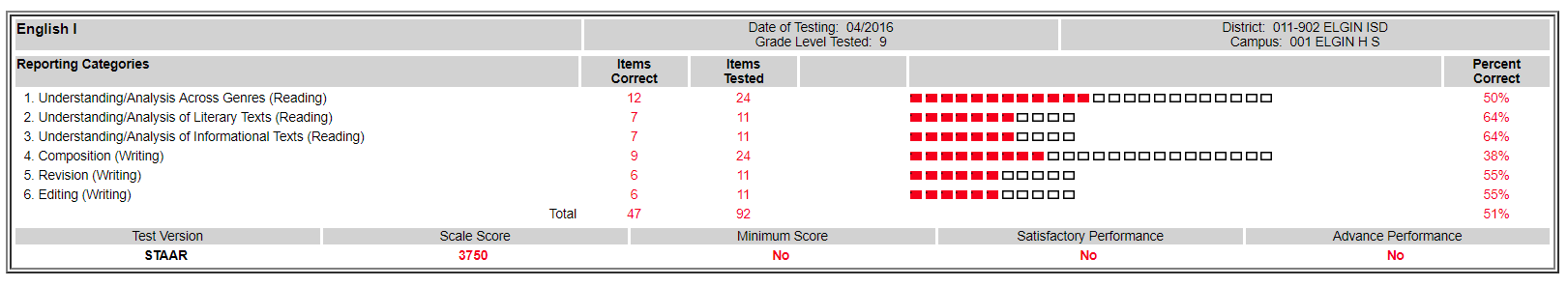 [Speaker Notes: In order for NGS to interpret the data, state assessment score and assessment interpretation MUST be entered as follows:  SCALE SCORE PASS/FAIL (e.g., 2280 Pass.]